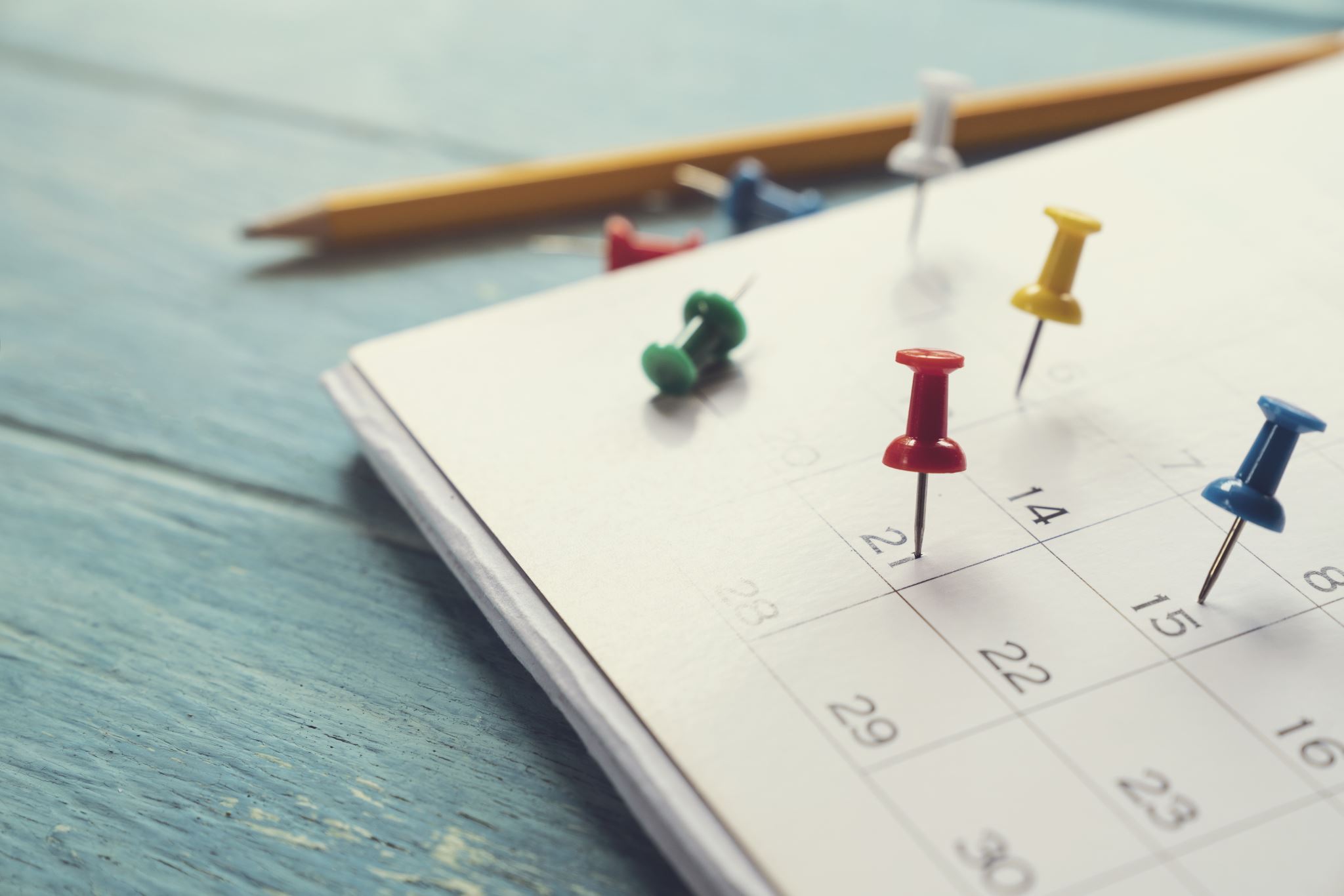 Les émotions ressenties durant un conflit
Les sentiments causés par un problème
Quand tu rencontres un problème, comment te sens-tu ? 
Que ressens-tu dans ton corps ?
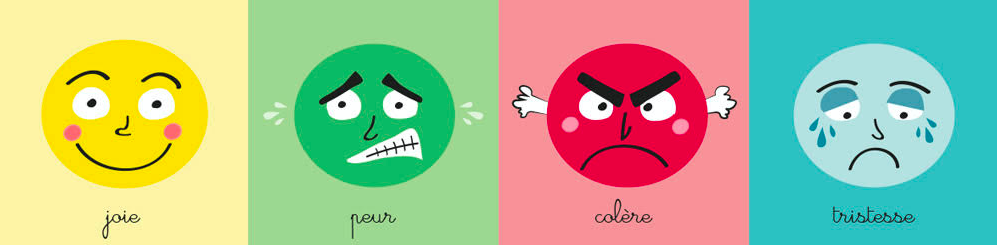 Quelle émotion ressent-elle ?
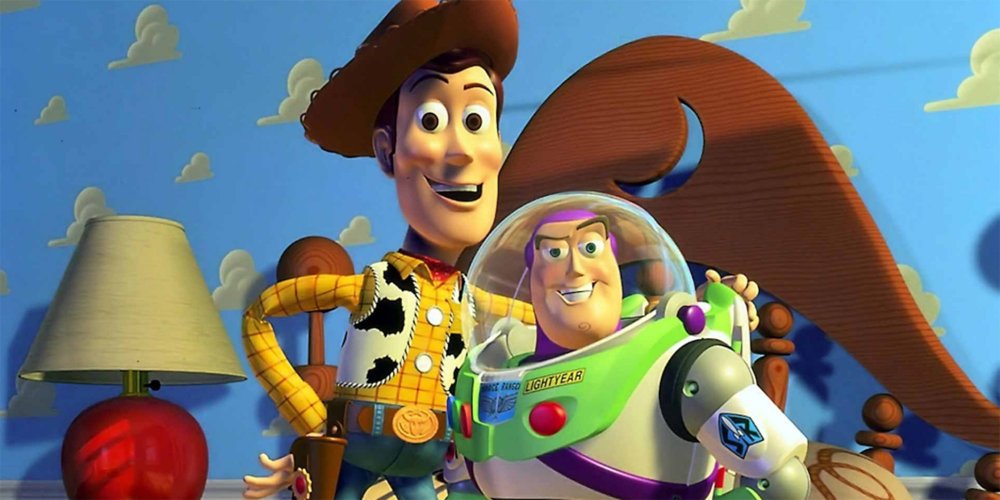 De la jalousie
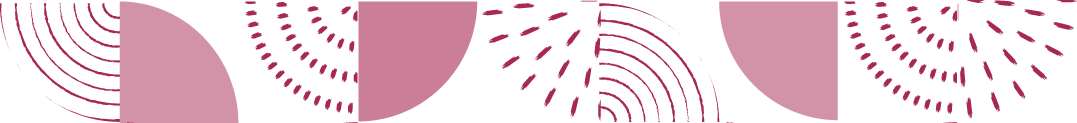 As-tu déjà vécu une situation qui t’a fait ressentir de la jalousie ?
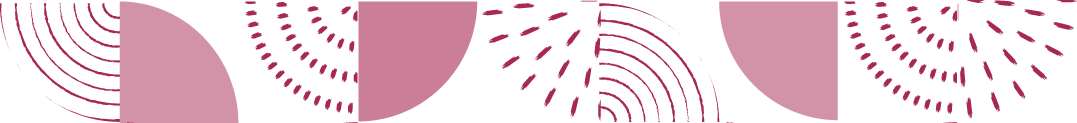 Quelle émotion ressent Marguerite selon toi ?
Est-ce que ça t’est déjà arrive toi aussi d’être choisi en dernier  ? Comment te sentais-tu ?
De la déception
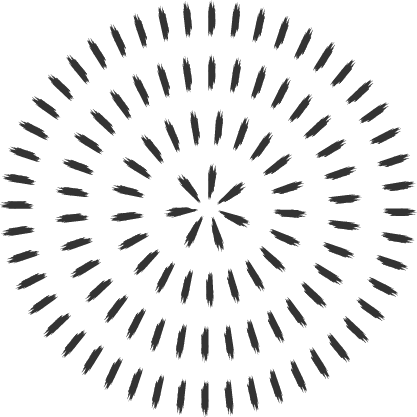 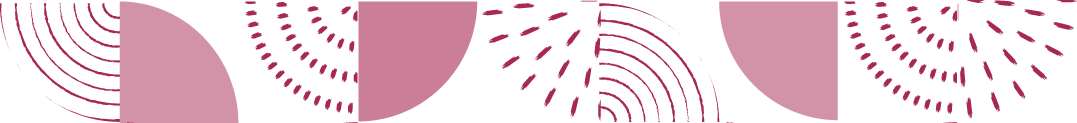 Des moments qui peuvent te faire vivre de la deception …
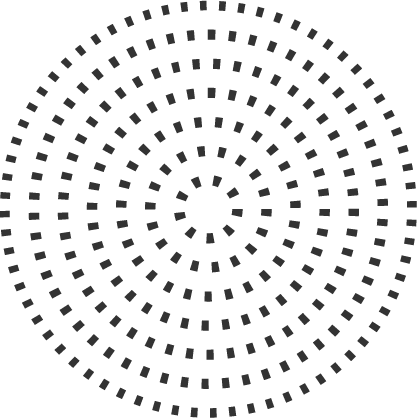 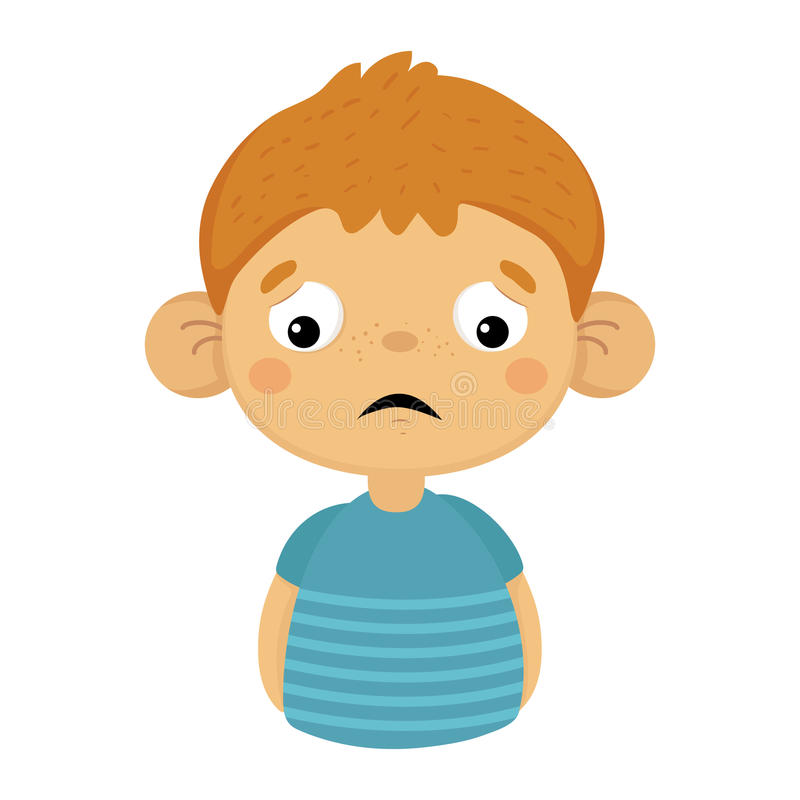 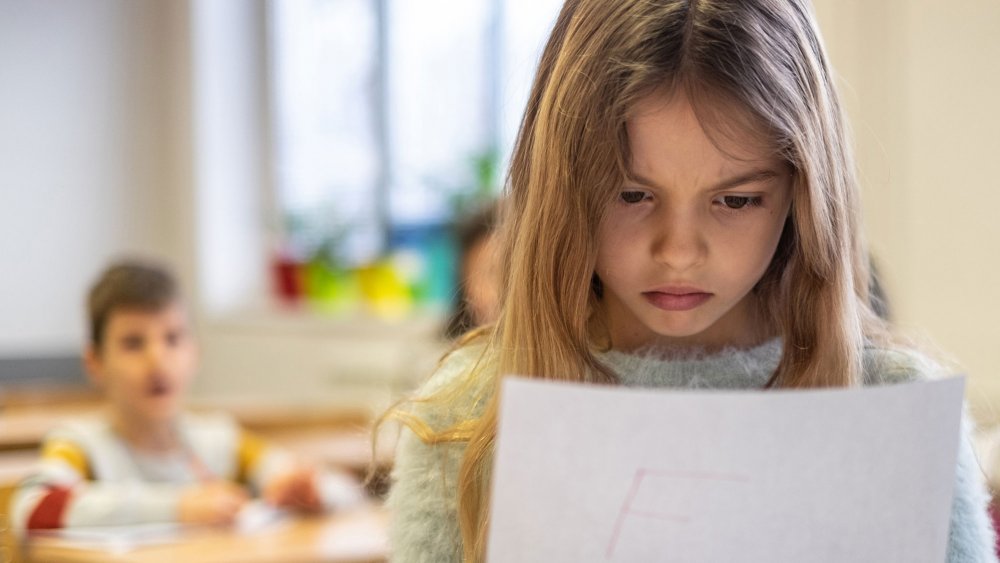 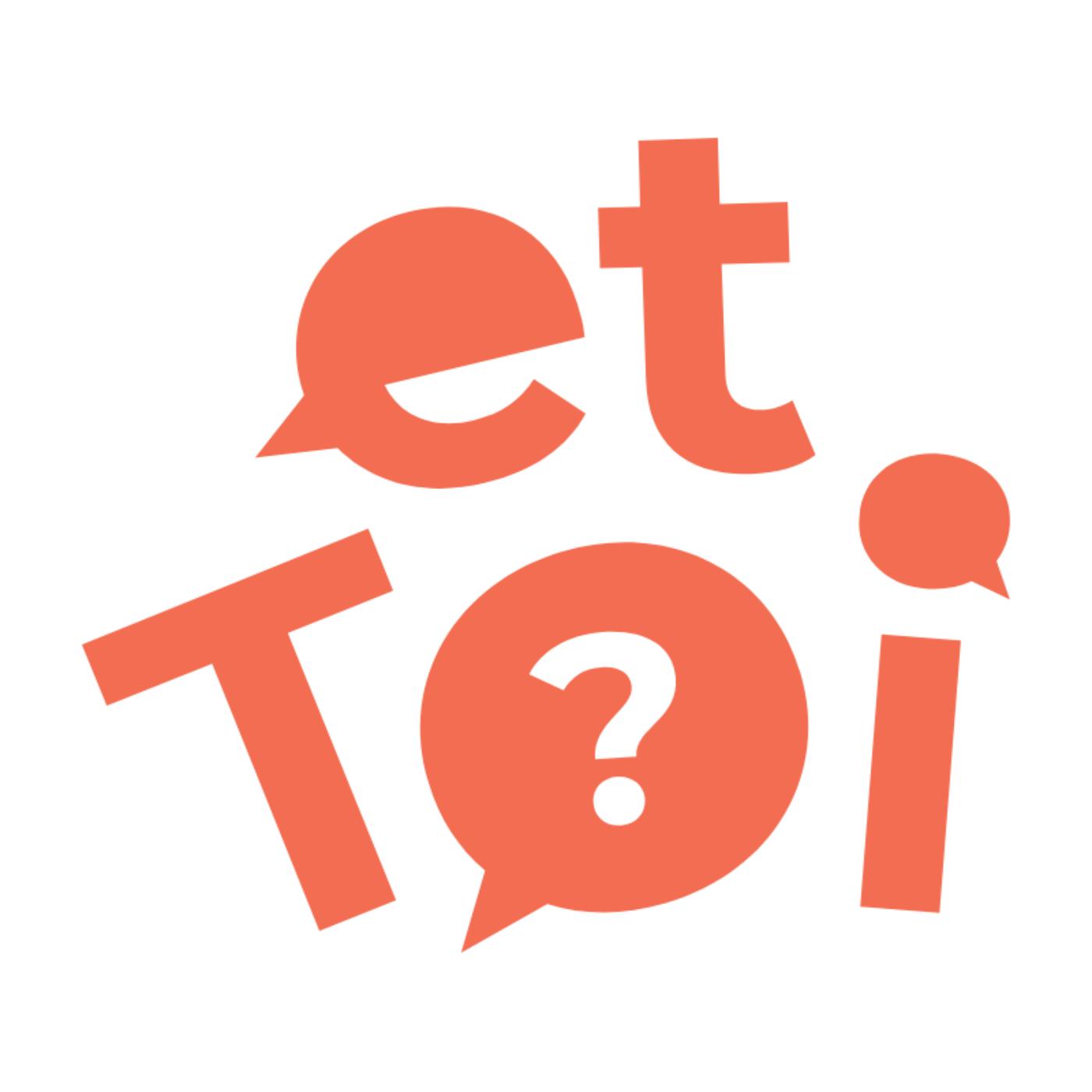 As-tu déjà vécu une situation qui t’a fait ressentir de la déception ?
Quelle émotion ressent-elle ?
De la tristesse
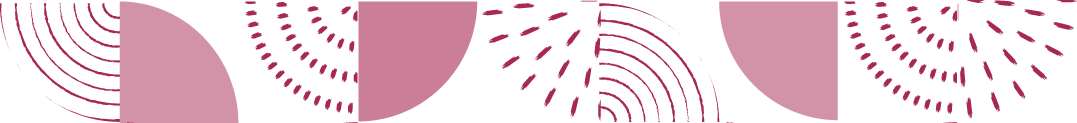 As-tu déjà vécu une situation qui t’a fait ressentir de la tristesse ?
L’amitié
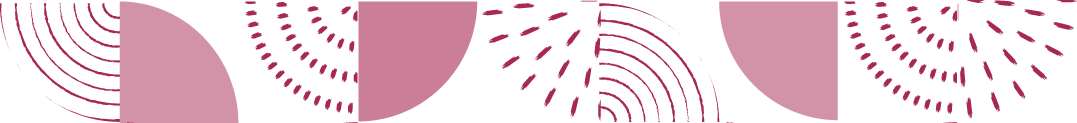 Quelles émotions te procurent l’amitié ?
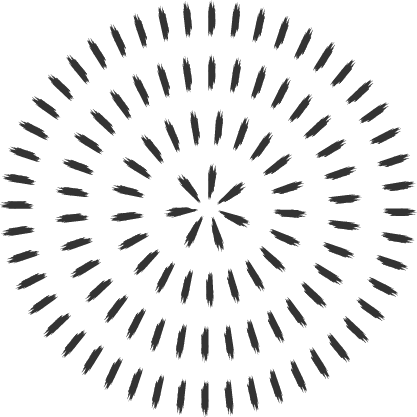 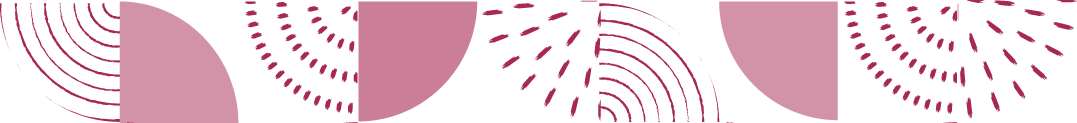 Raconte-moi un moment d’amitié qui t’a fait vivre ces émotions.
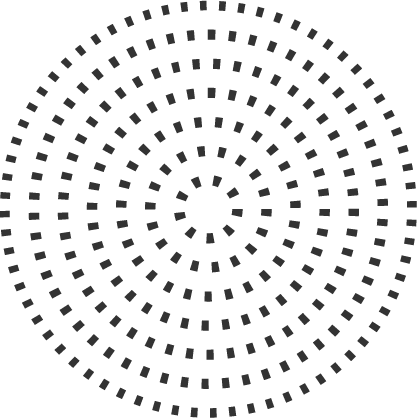 Solidarité
Confiance
Respect
Amour
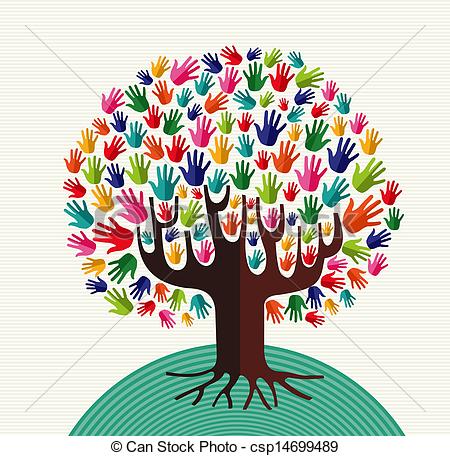 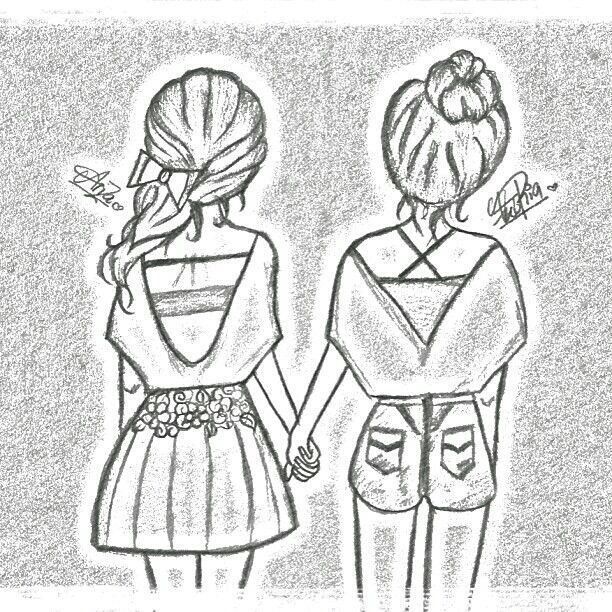 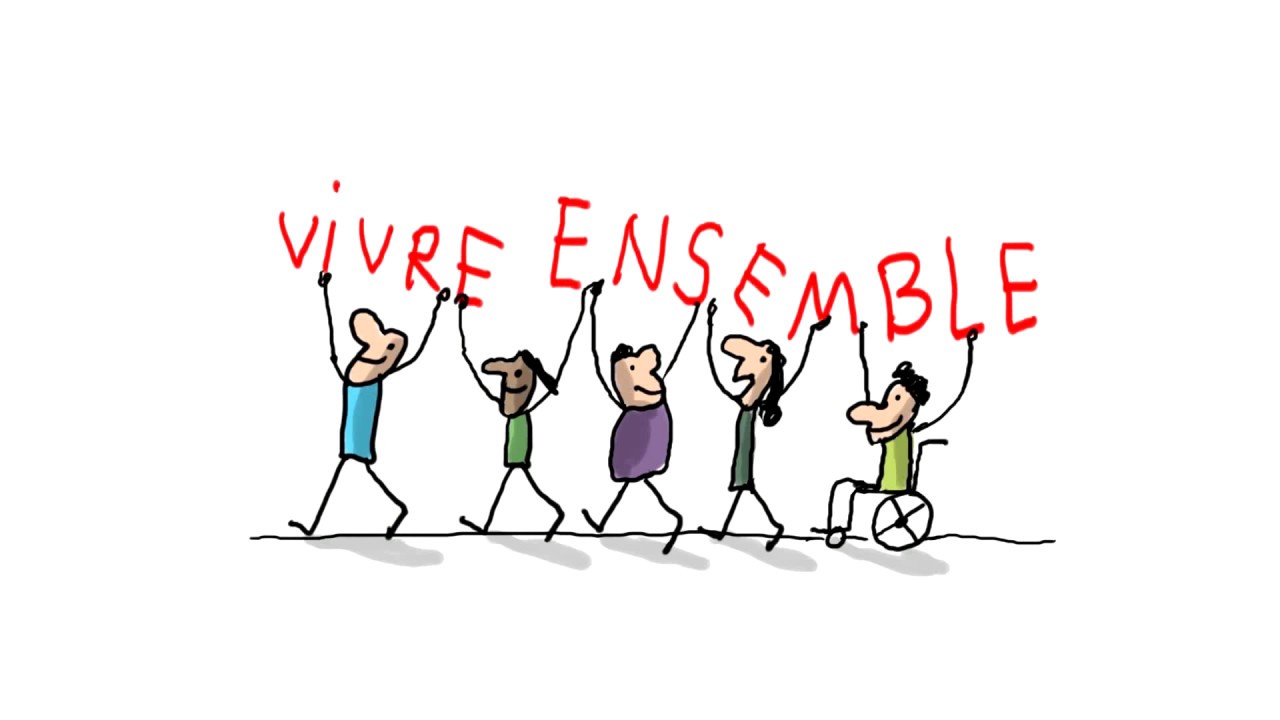